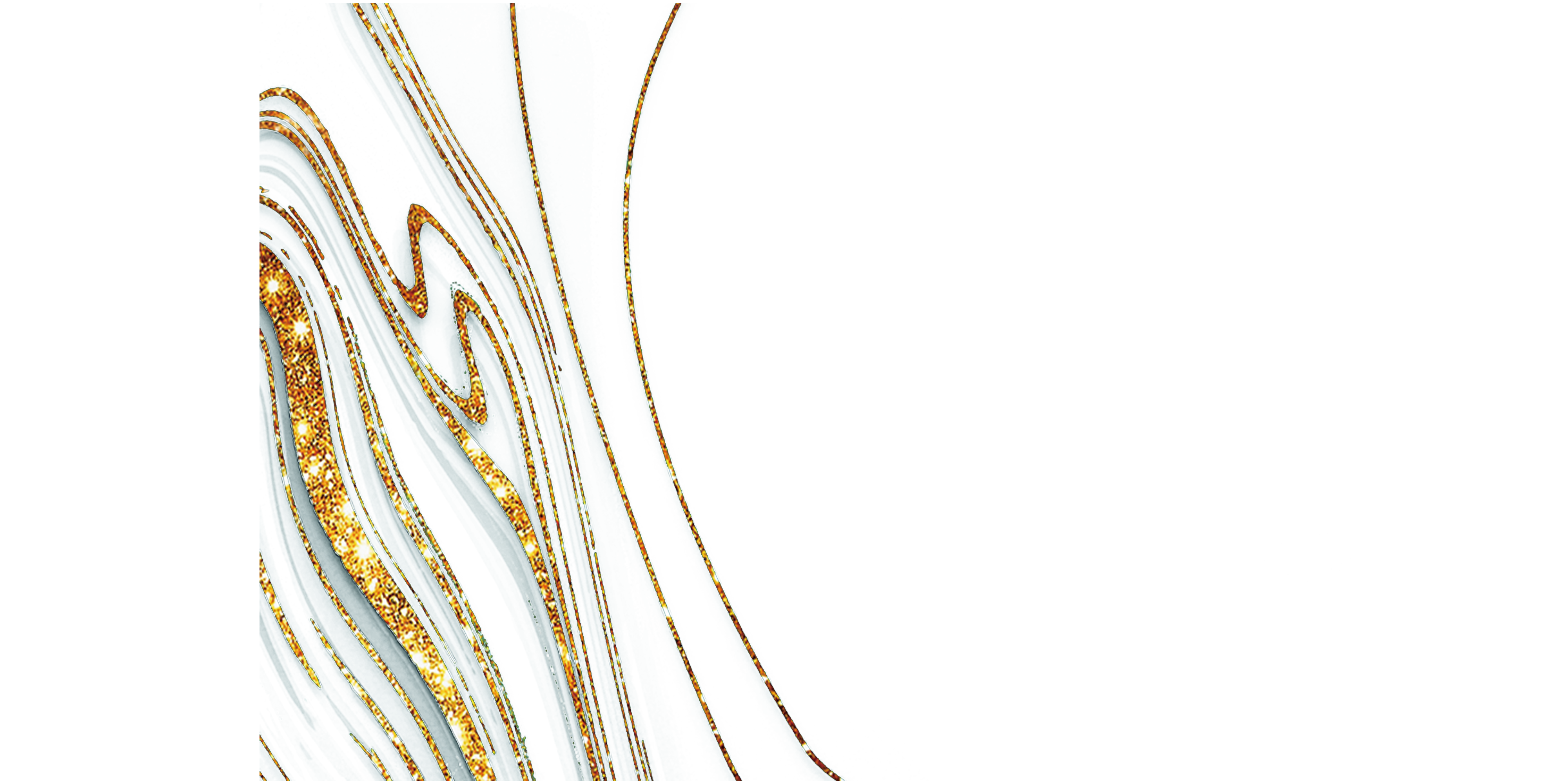 YOUR LOGO
CHINESE STYLE
REPORT:JPPPT.COM
SHANGWUHUIBAO
FREE PPT
PPT THE DEMO TITLE
Insert the Subtitle of Your Presentation
Work report refers to a comprehensive and systematic general inspection and evaluation of the work that has been done in a certain period of time
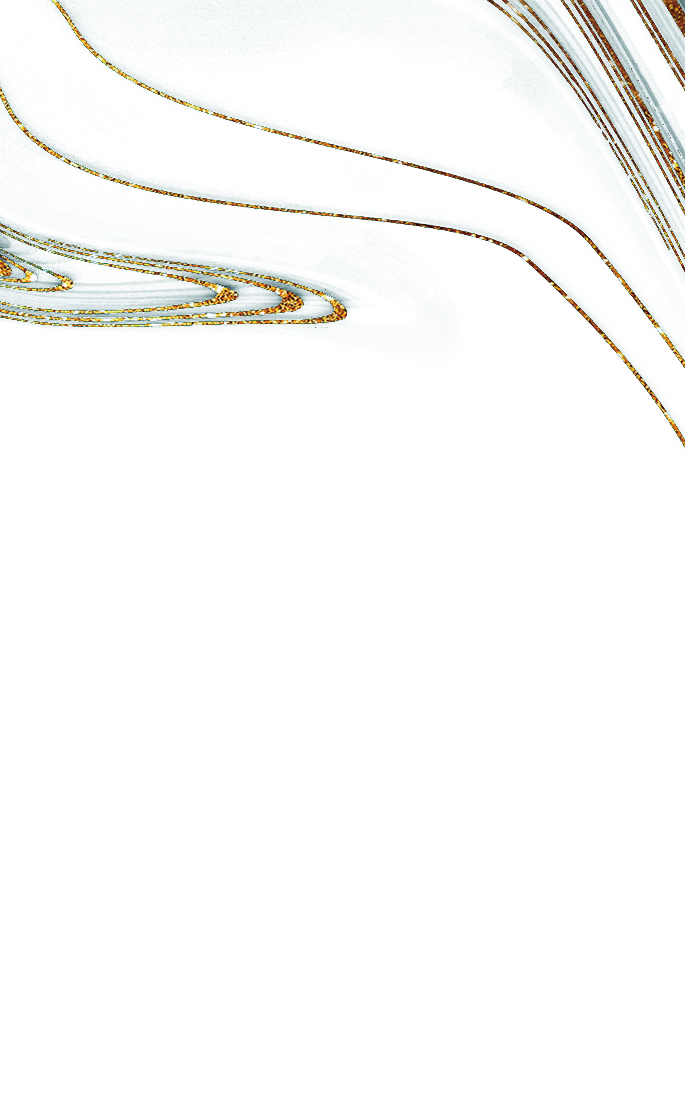 CHINESE STYLE
CONTENTS
Enter the title
Enter the title
Please enter the font and title you think
Please enter the font and title you think
Enter the title
Enter the title
Please enter the font and title you think
Please enter the font and title you think
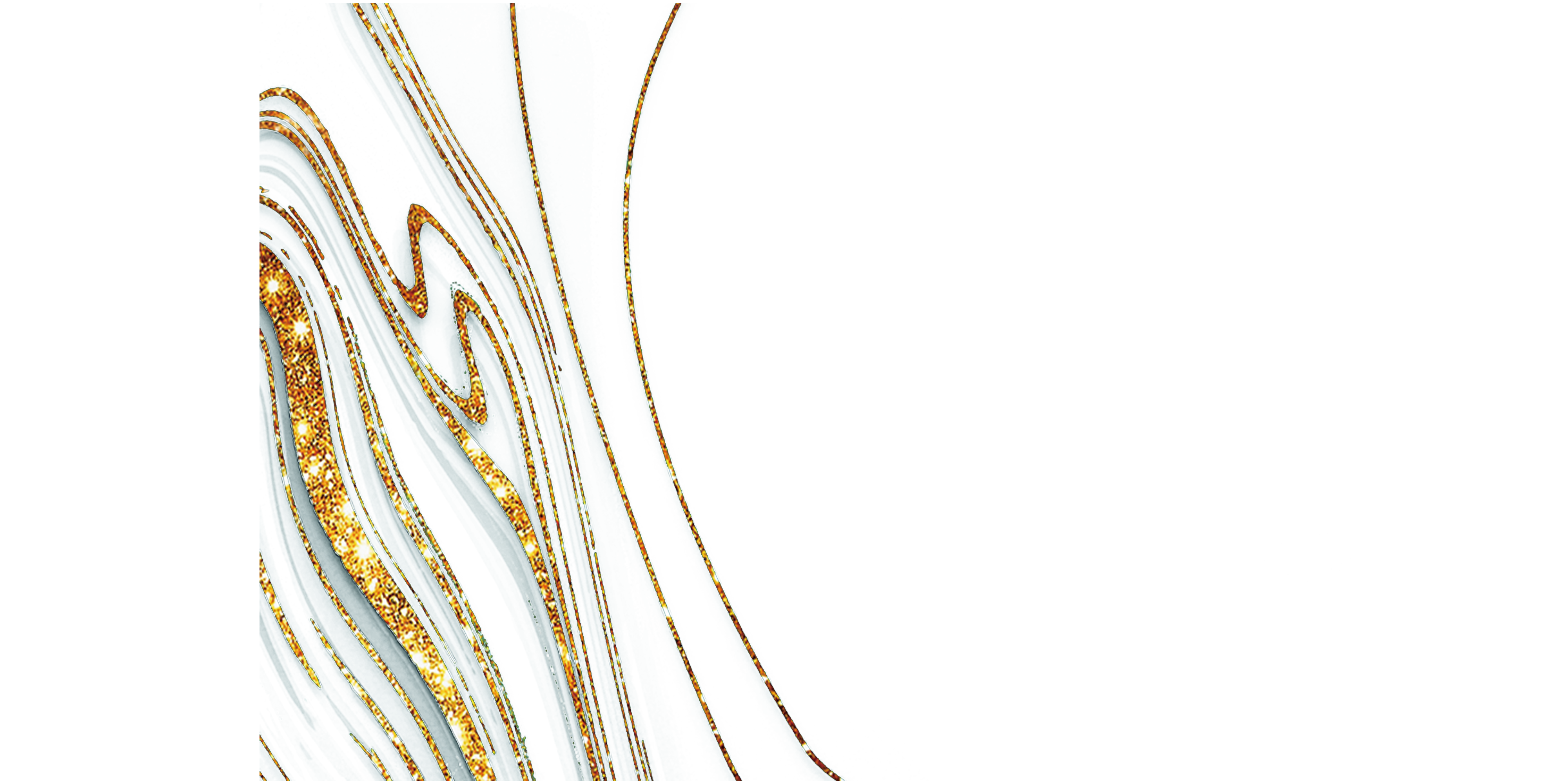 YOUR LOGO
CHINESE STYLE
SHANGWUHUIBAO
Part 1
Please enter the title
Please enter the font and title you think is appropriate in the box
Please enter the font and title you think，Please enter the font and title you think，Please enter the font and title you think，Please enter the font and title you think，
CONTENTS
ABOUTUS
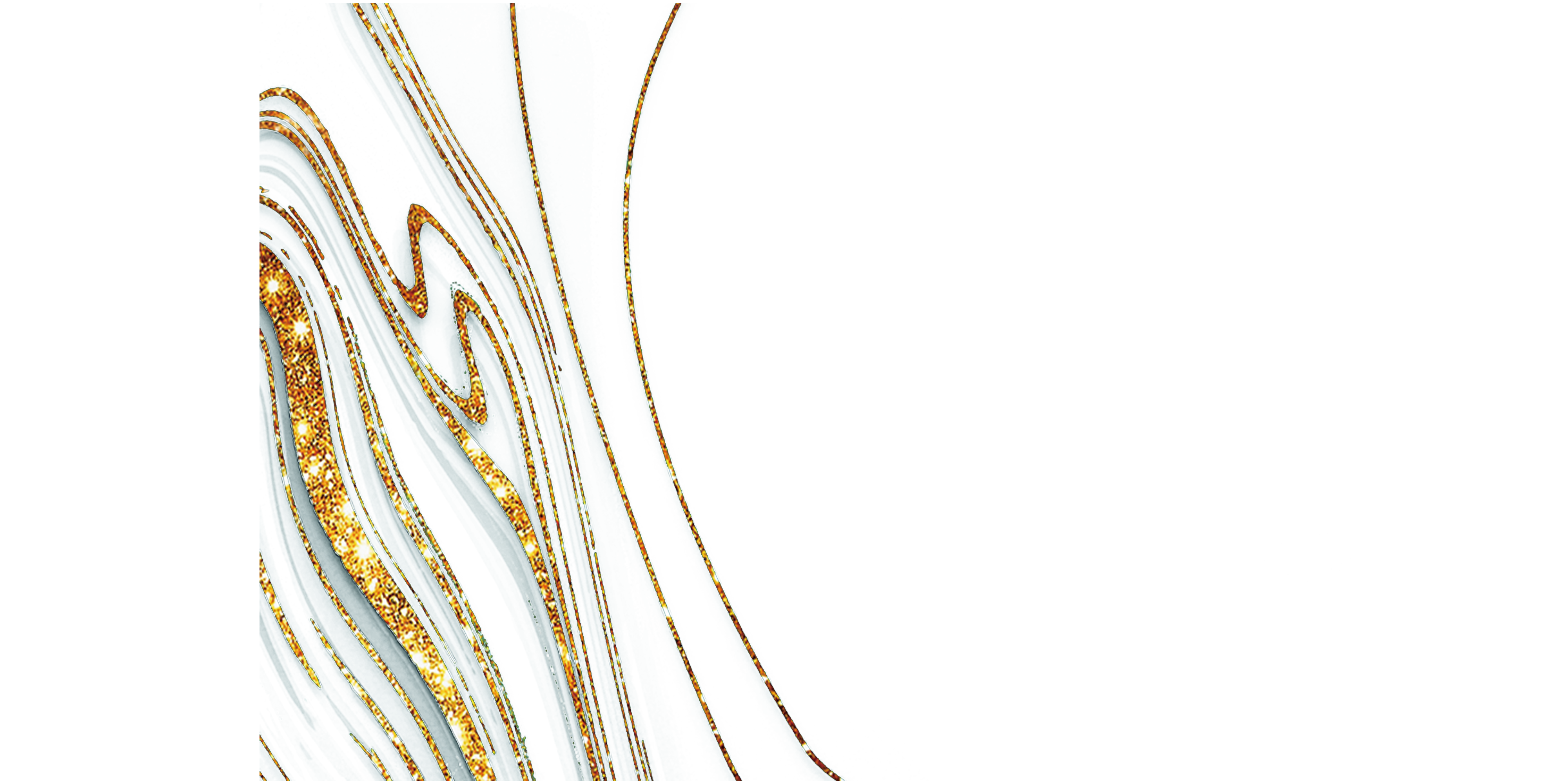 Please enter your title
Please enter the font and title you think
Enter the title
Enter the title
Enter the title
Enter the title
Enter the title
Please enter the font and title you think，Please enter the font and title you think，Please enter the font and title you think，Please enter the font and title you think。
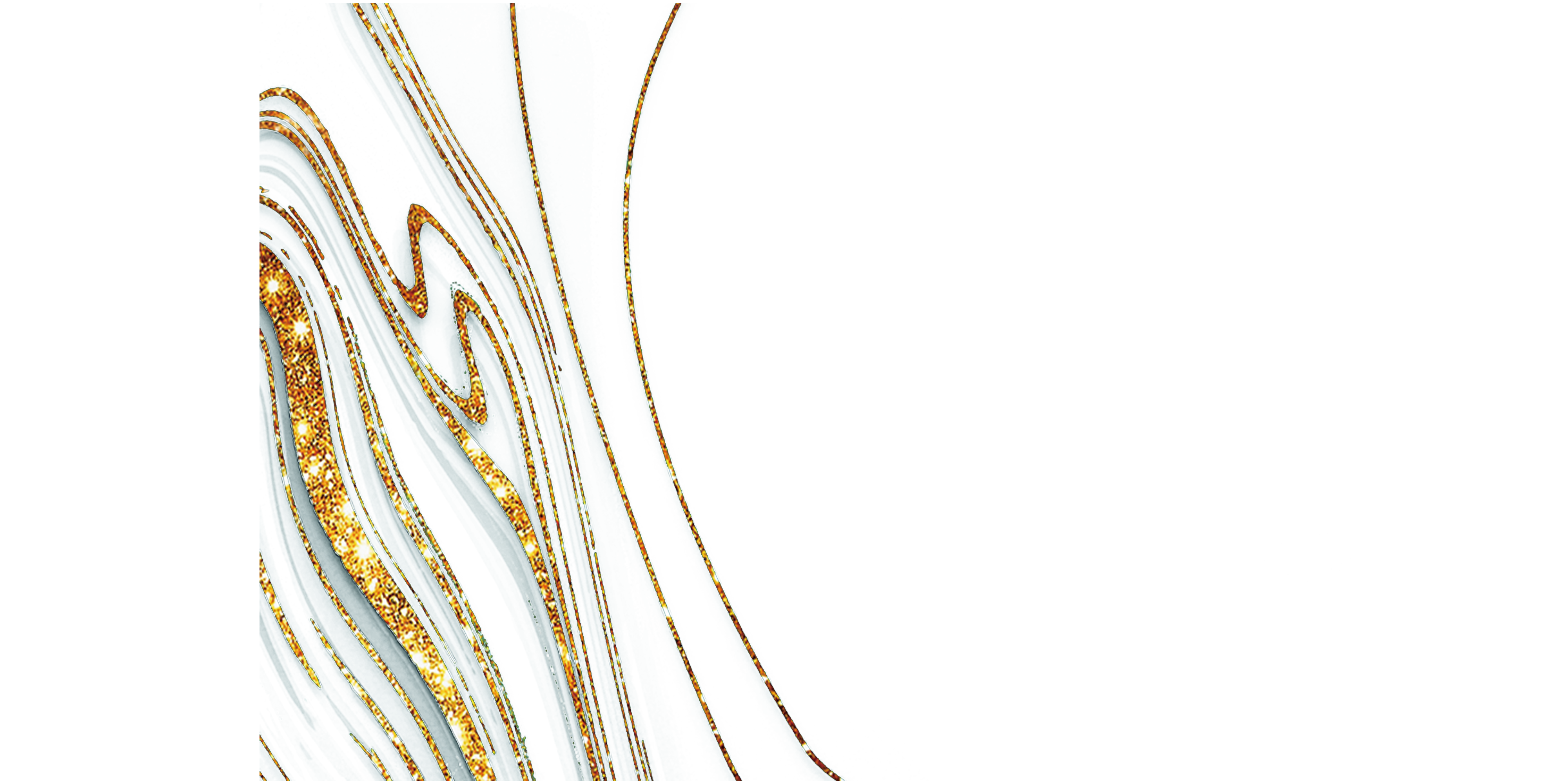 Please enter your title
Please enter the font and title you think
Please enter the title
Please enter the title
Please enter the font and title you think is appropriate in the box
Please enter the font and title you think is appropriate in the box
45%
25%
48%
15%
Please enter the font and title you think is appropriate in the box
Please enter the font and title you think is appropriate in the box
Please enter the font and title you think is appropriate in the box
Please enter the font and title you think is appropriate in the box
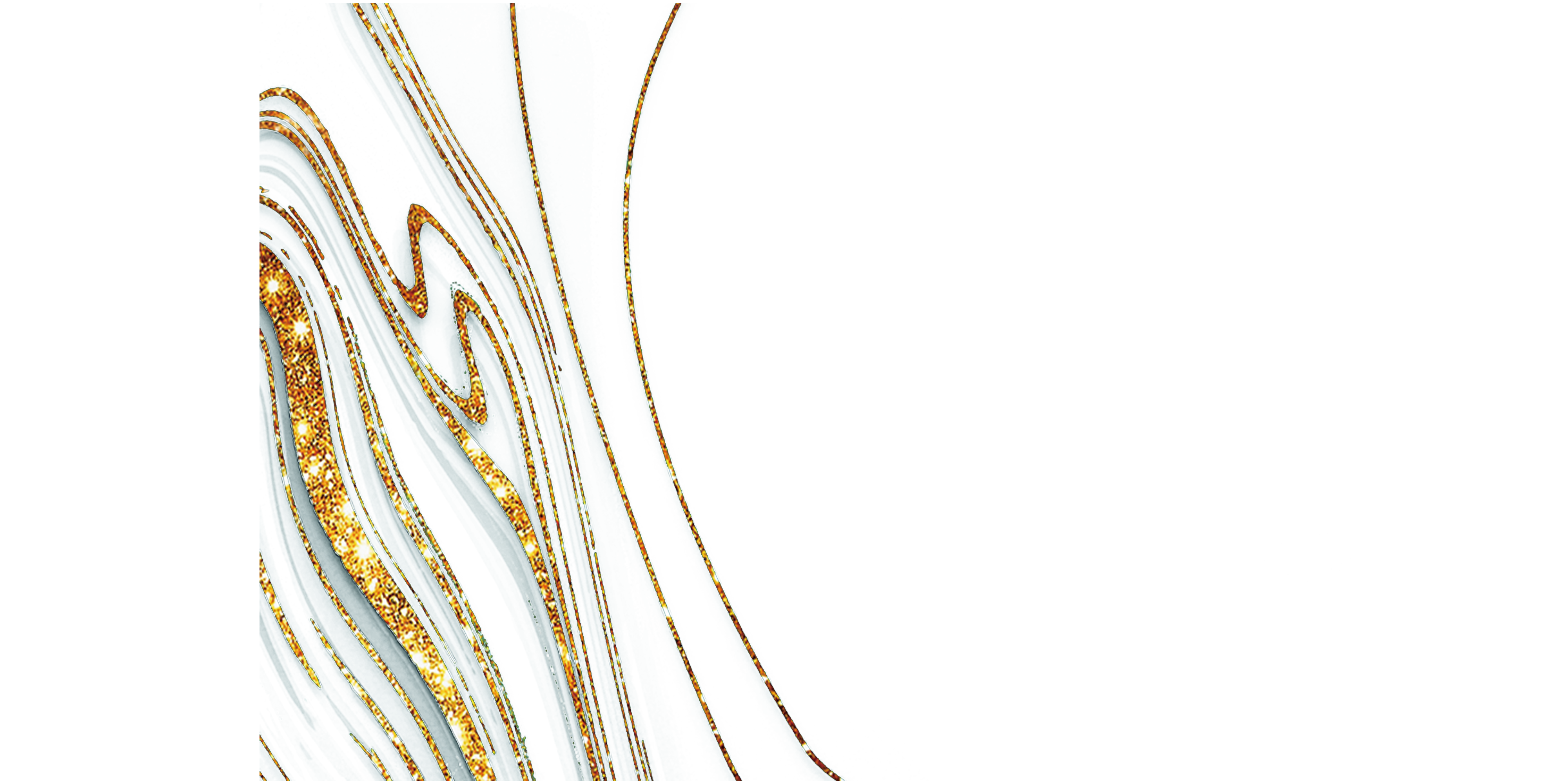 Please enter your title
Please enter the font and title you think
Please enter the title
Please enter the title
Please enter the title
Please enter the font and title you think is appropriate in the box,
Please enter the font and title you think is appropriate in the box,
Please enter the font and title you think is appropriate in the box,
Please enter the title
Please enter the title
Please enter the font and title you think is appropriate in the box,
Please enter the font and title you think is appropriate in the box,
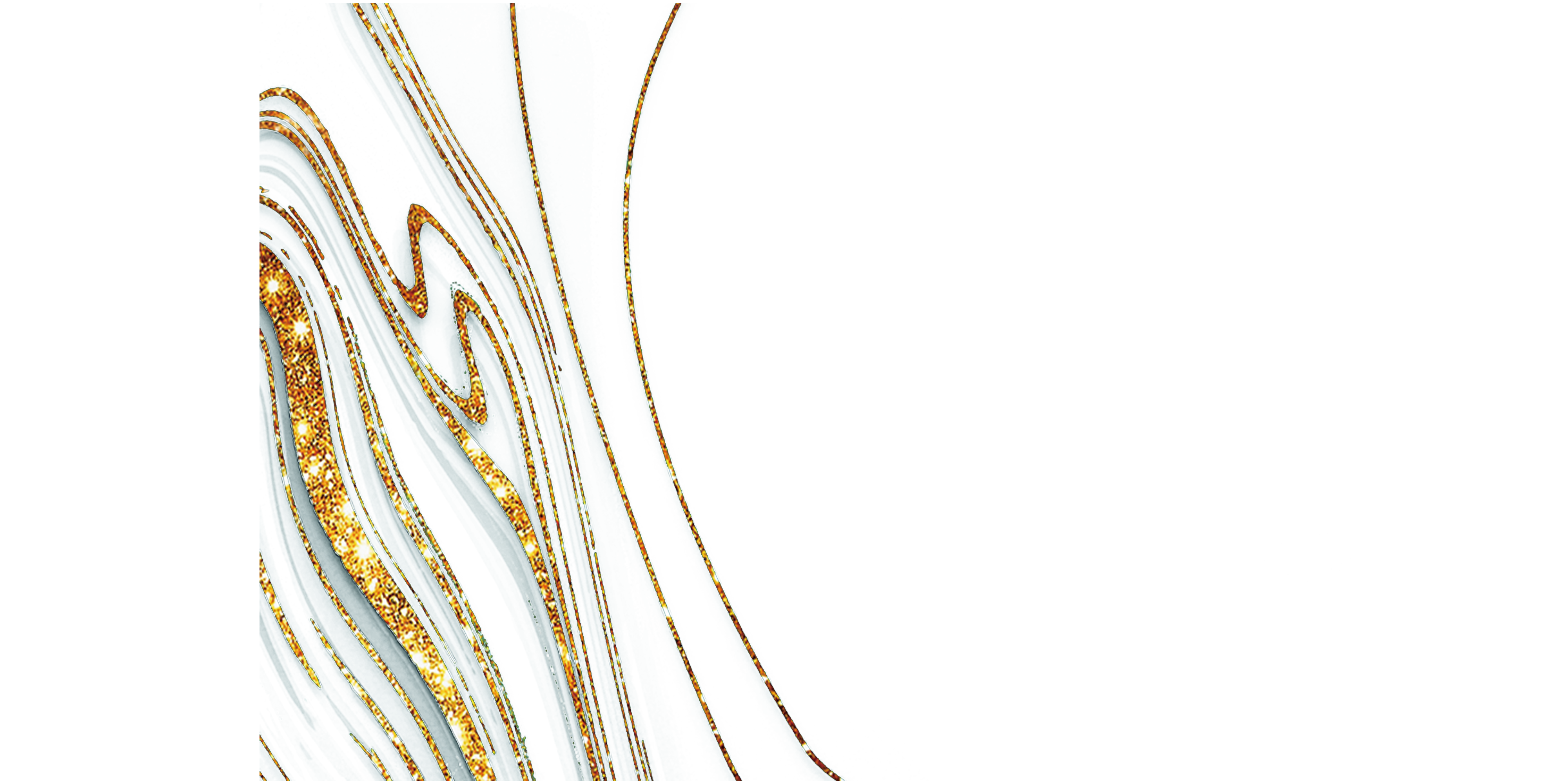 Please enter your title
Please enter the font and title you think
Please enter the font and title you think is appropriate in the box,。
。
peachPlease enter the font and title you think is appropriate in the box,。
。
Enter the title
Enter the title
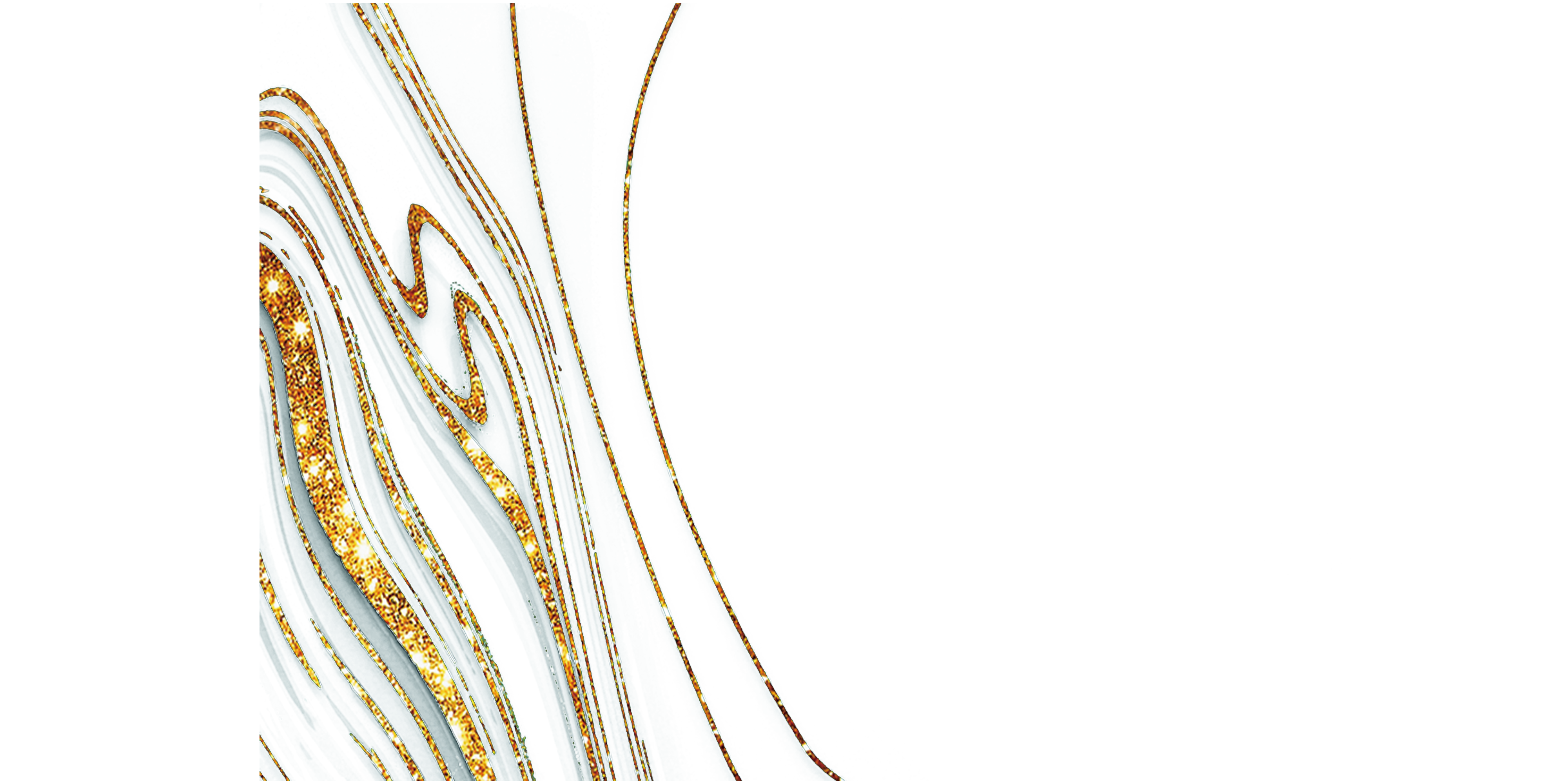 YOUR LOGO
CHINESE STYLE
SHANGWUHUIBAO
Part 2
Please enter the title
Please enter the font and title you think is appropriate in the box
Please enter the font and title you think，Please enter the font and title you think，Please enter the font and title you think，Please enter the font and title you think，
CONTENTS
ABOUTUS
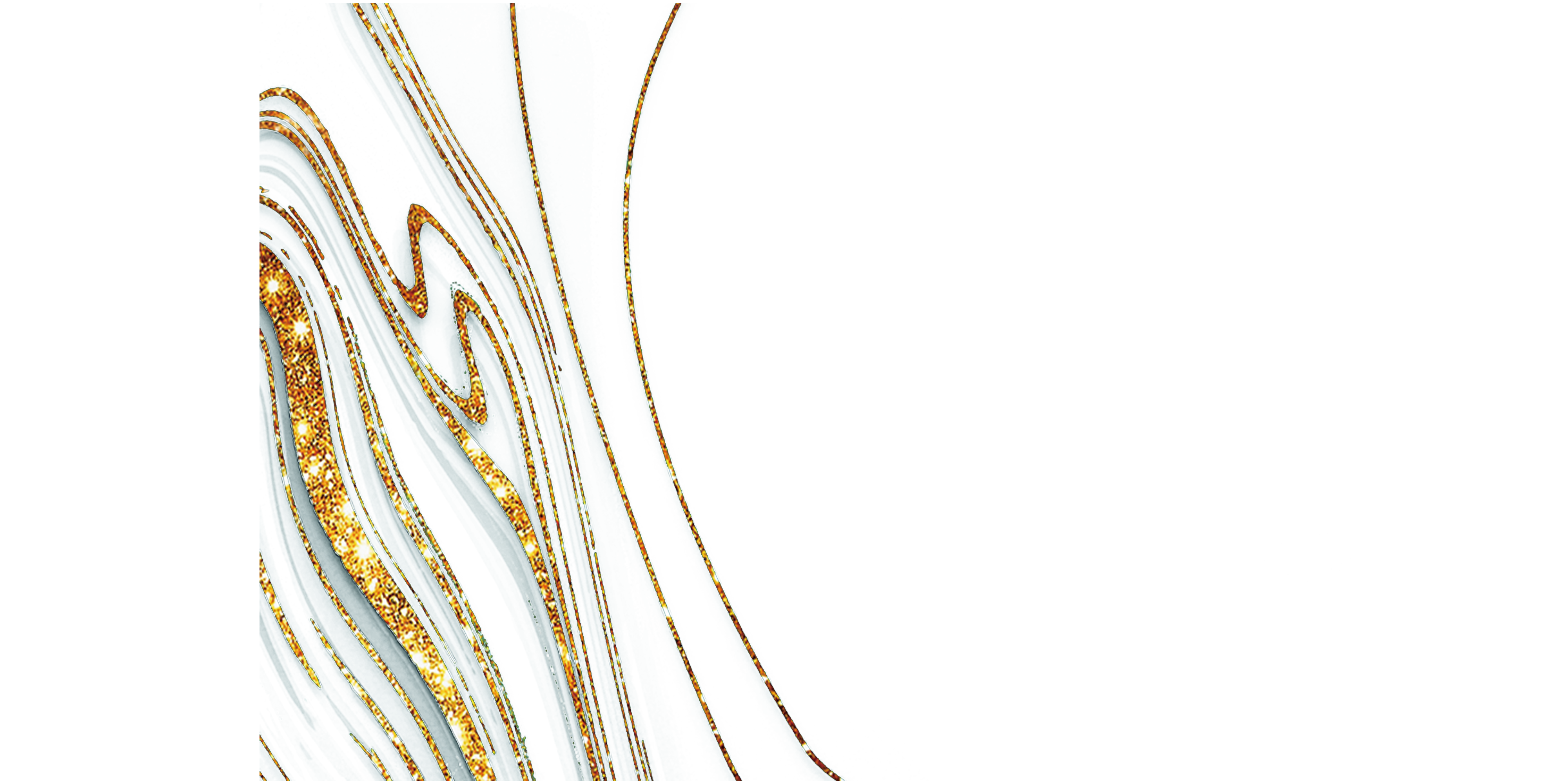 Please enter your title
Please enter the font and title you think
Please enter the font and title you think
Please enter the font and title you think
Please enter the title
Please enter the font and title you think is appropriate in the box,。
。
Please enter the font and title you think
Please enter the font and title you think
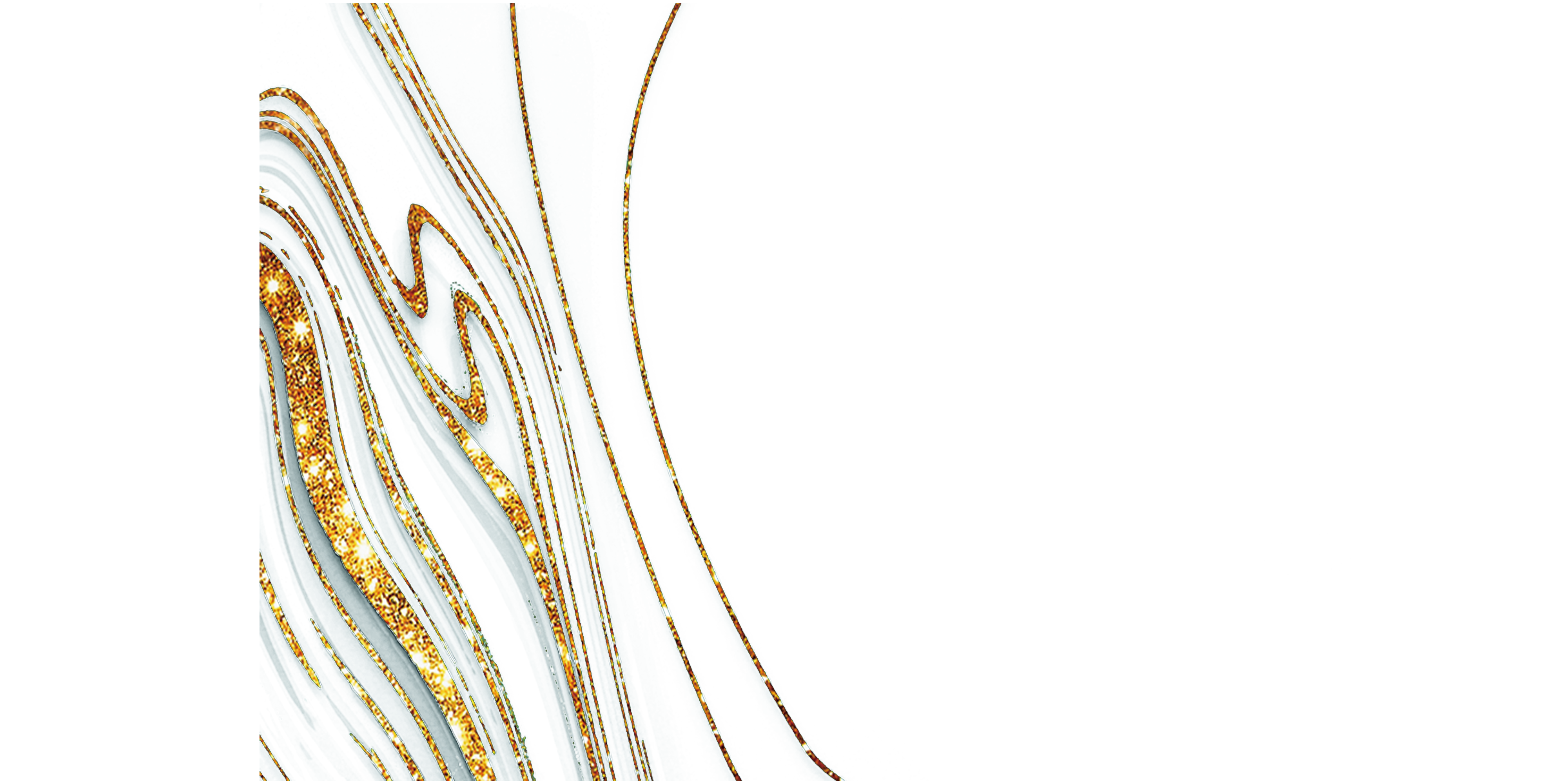 Please enter your title
Please enter the font and title you think
Please enter the title
Enter the title
Enter the title
Enter the title
50%
35&
$68
Please enter the font and title you think is appropriate in the box,。
。
Please enter the font and title you think is appropriate in the box, Please enter the font and title you think is appropriate in the box
Please enter the font and title you think is appropriate in the box, Please enter the font and title you think is appropriate in the box
Please enter the font and title you think is appropriate in the box, Please enter the font and title you think is appropriate in the box
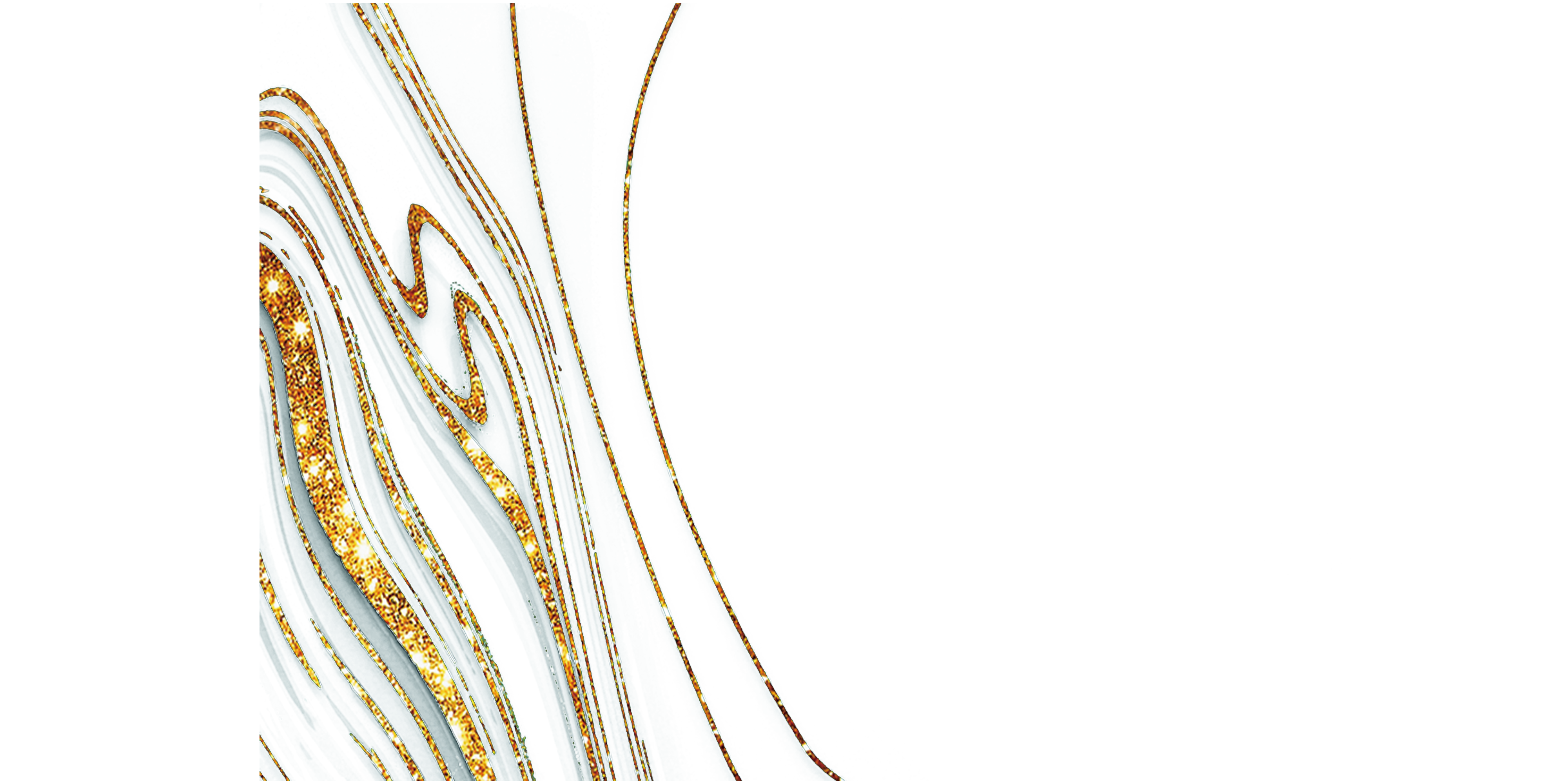 Please enter your title
Please enter the font and title you think
Please enter the title
Please enter the font and title you think is appropriate in the box,。
2020
2019
2018
2017
2016
2015
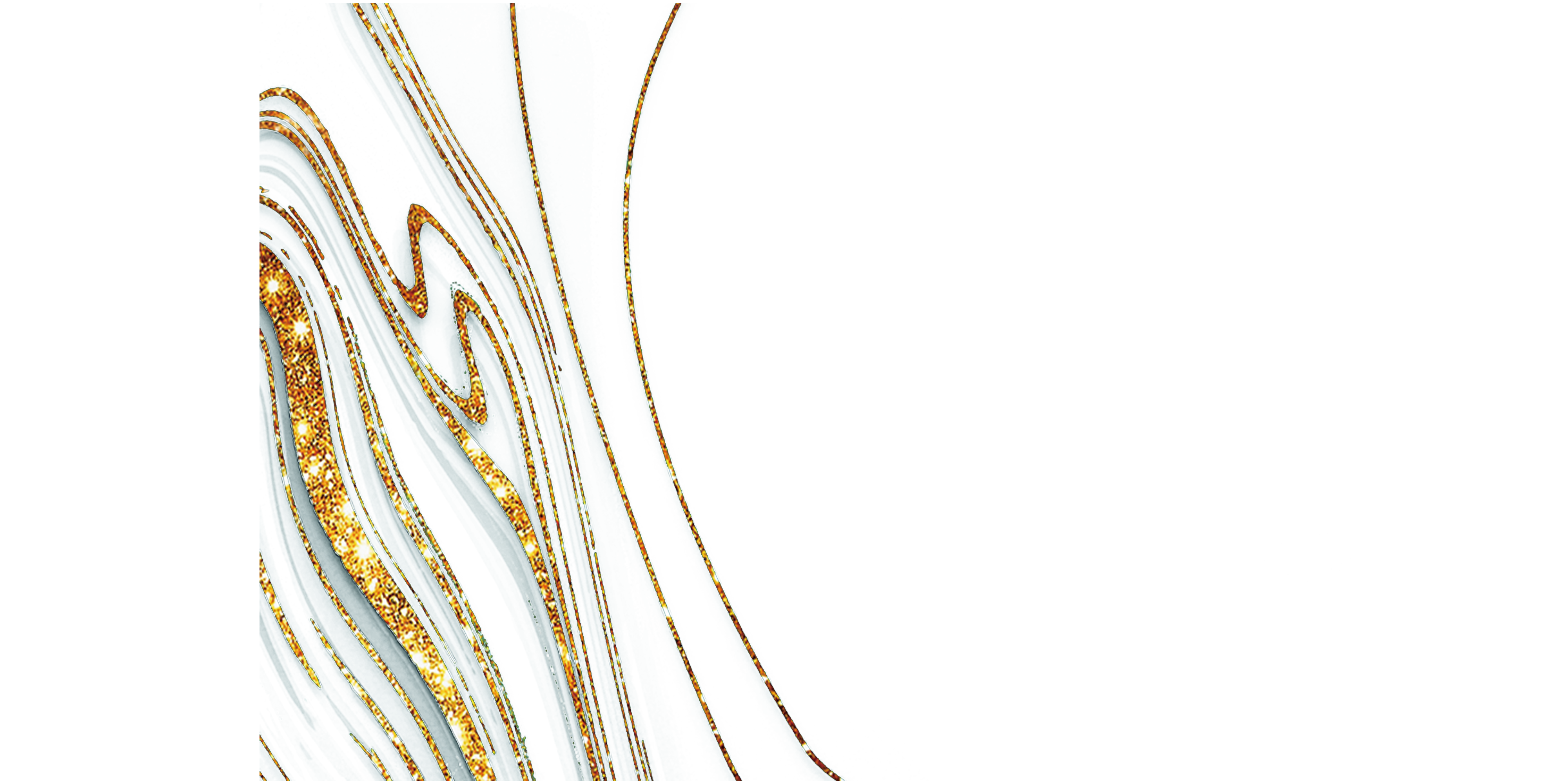 Please enter your title
Please enter the font and title you think
Please enter the title
Please enter the title
Please enter the font and title you think is appropriate in the box, Please enter the font and title you think is appropriate in the box
Please enter the font and title you think is appropriate in the box, Please enter the font and title you think is appropriate in the box
Please enter the title
Please enter the title
Please enter the font and title you think is appropriate in the box, Please enter the font and title you think is appropriate in the box
Please enter the font and title you think is appropriate in the box, Please enter the font and title you think is appropriate in the box
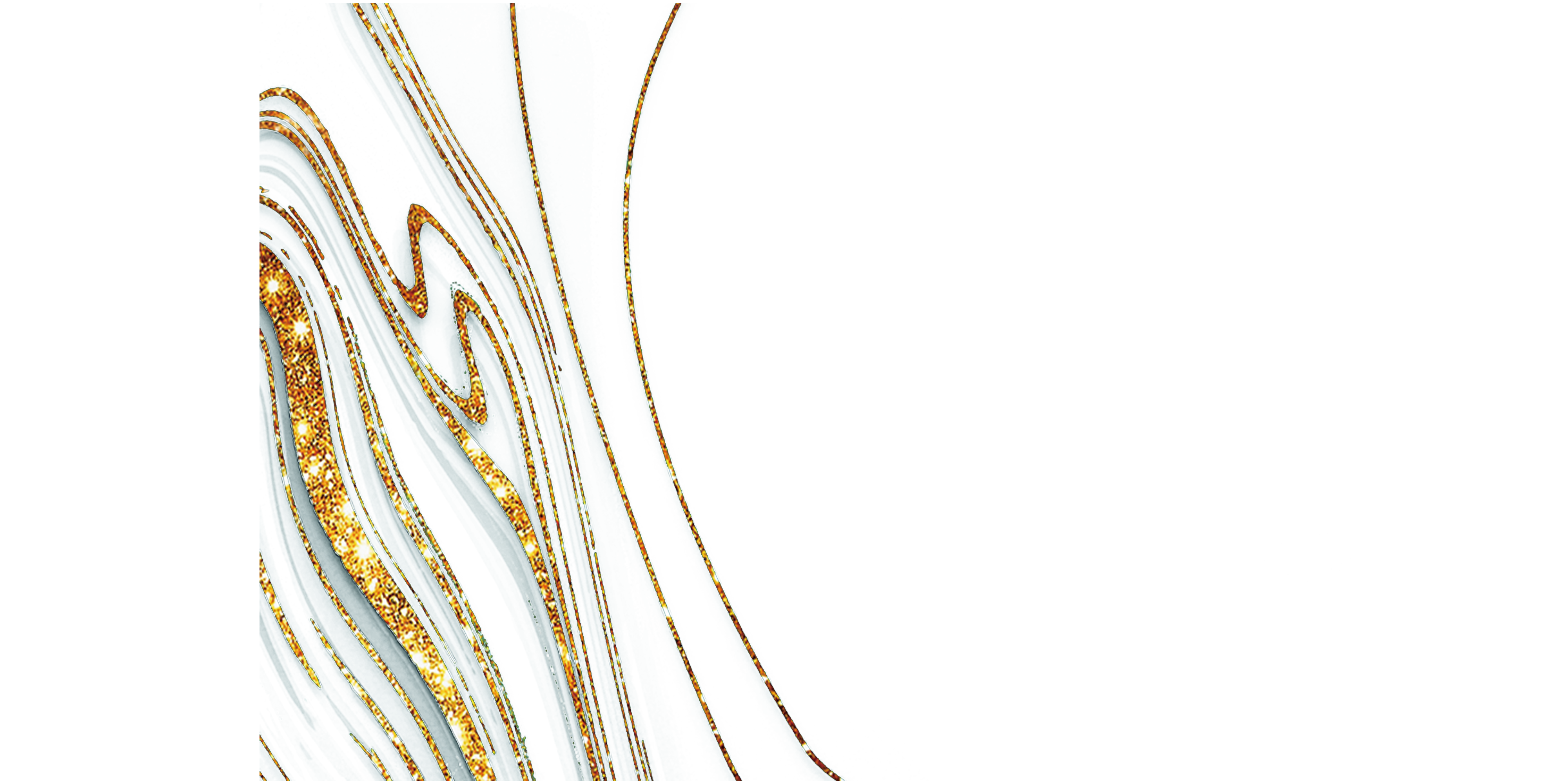 YOUR LOGO
CHINESE STYLE
SHANGWUHUIBAO
Part 3
Please enter the title
Please enter the font and title you think is appropriate in the box
Please enter the font and title you think，Please enter the font and title you think，Please enter the font and title you think，Please enter the font and title you think，
CONTENTS
ABOUTUS
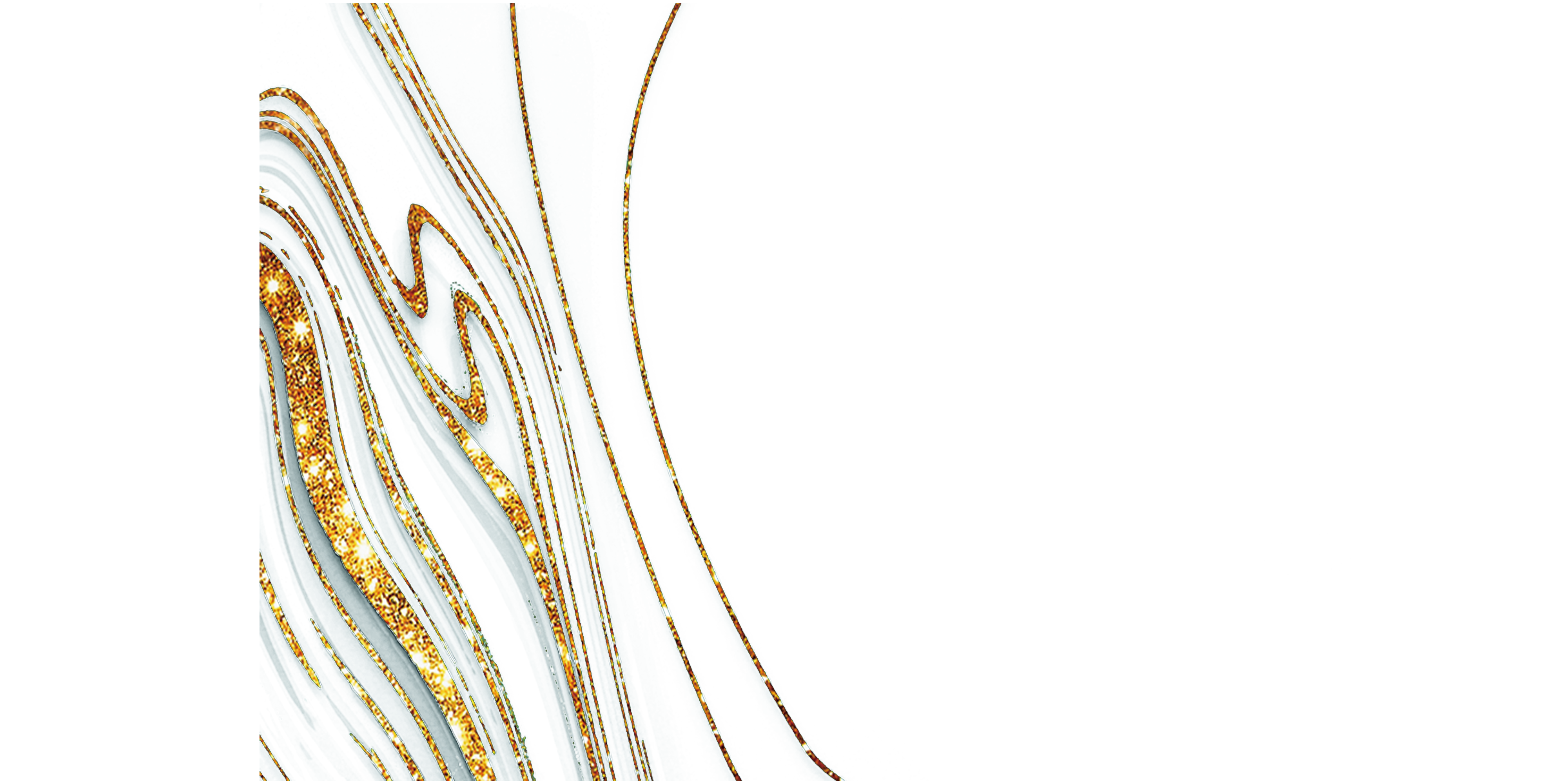 Please enter your title
Please enter the font and title you think
Enter the title
Enter the title
Enter the title
Please enter the font and title you think is appropriate in the box
Please enter the font and title you think is appropriate in the box
Please enter the font and title you think is appropriate in the box
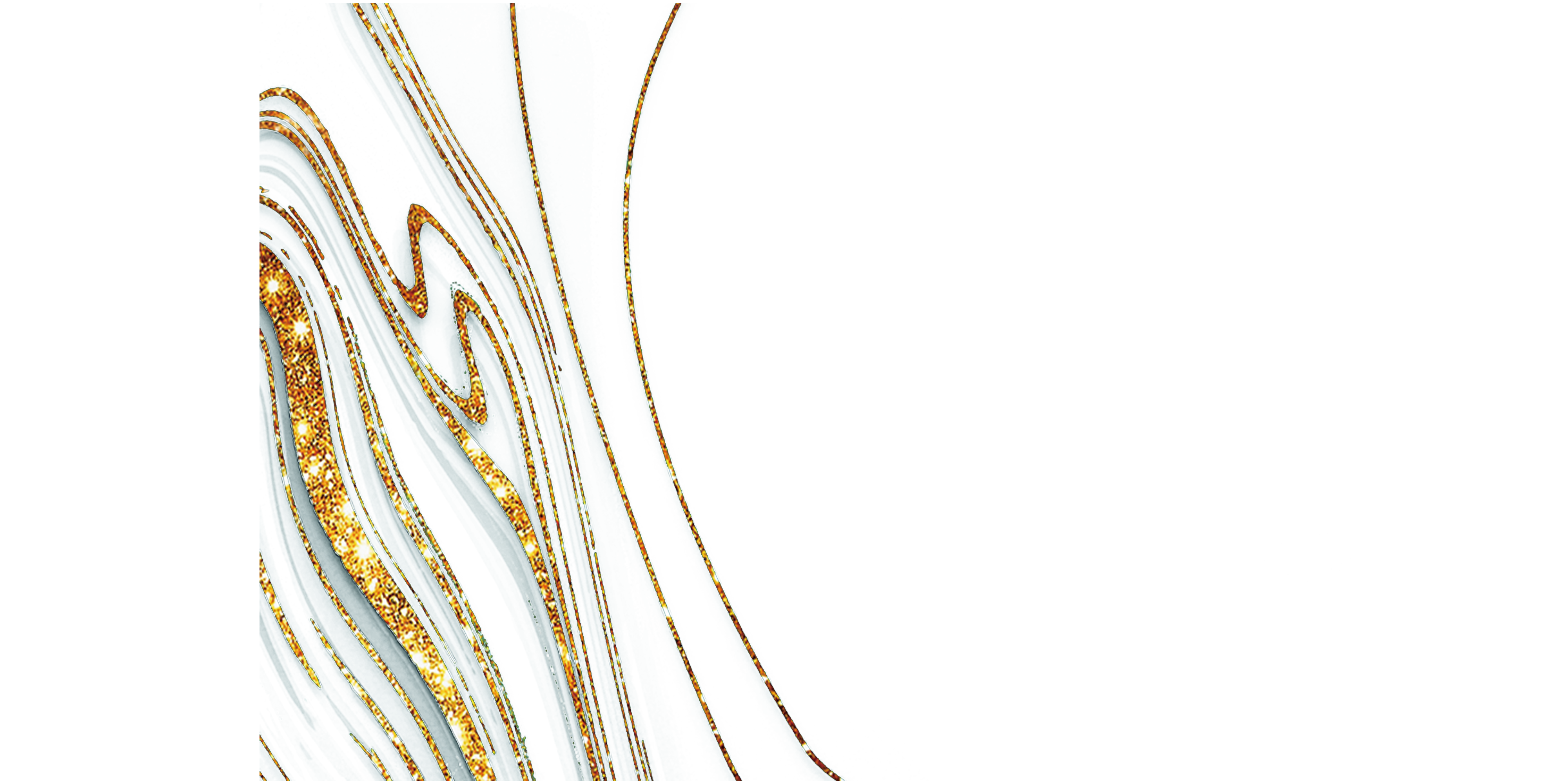 Please enter your title
Please enter the font and title you think
Enter the title
Enter the title
Please enter the font and title you think is appropriate in the box,。
Please enter the font and title you think is appropriate in the box
Please enter the font and title you think is appropriate in the box
Enter the title
Enter the title
Please enter the font and title you think is appropriate in the box
Please enter the font and title you think is appropriate in the box
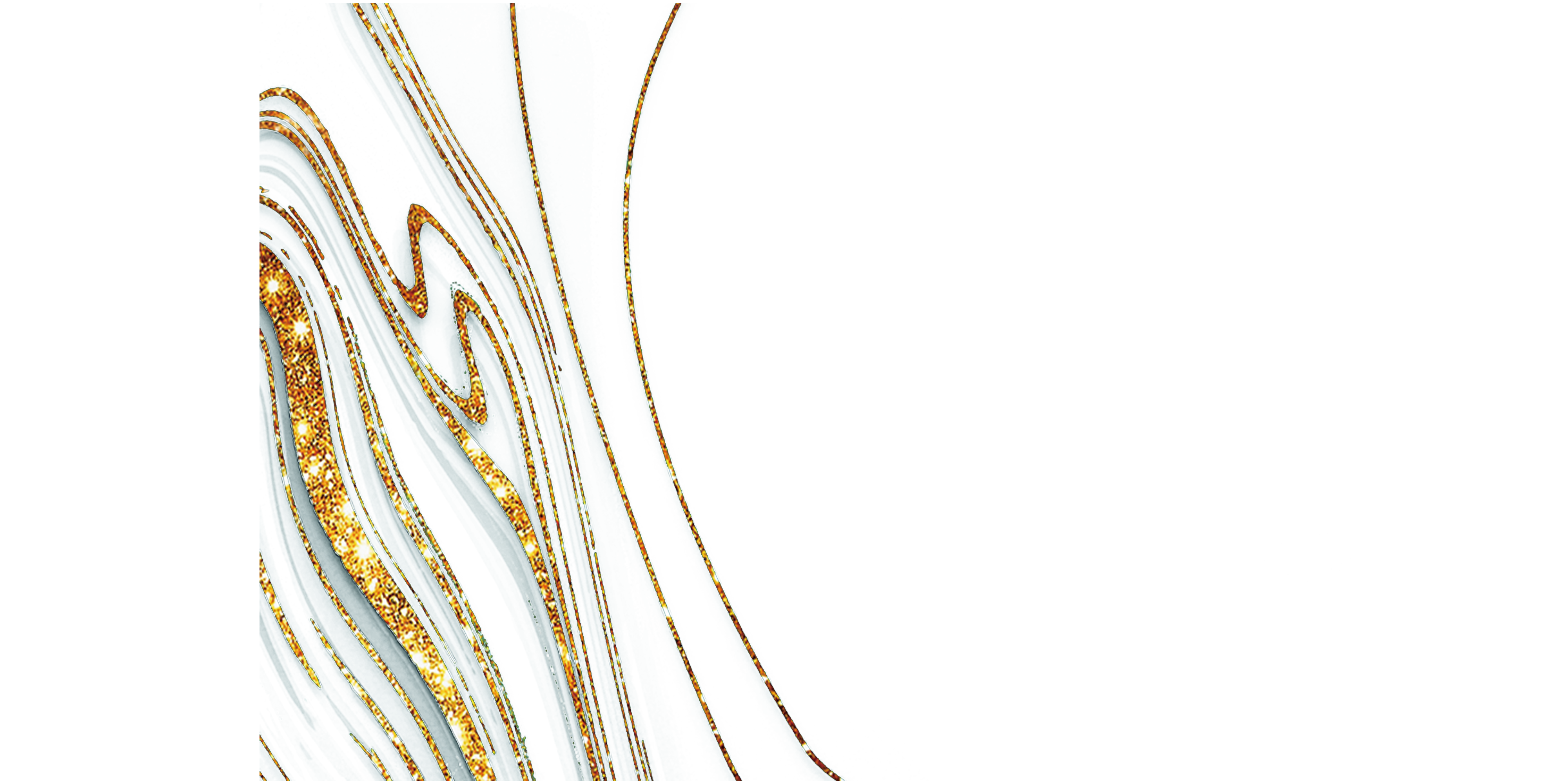 Please enter your title
Please enter the font and title you think
Please enter the title
Please enter the title
Please enter the title
3
1
2
Please enter the font and title you think is appropriate in the box
Please enter the font and title you think is appropriate in the box
Please enter the font and title you think is appropriate in the box
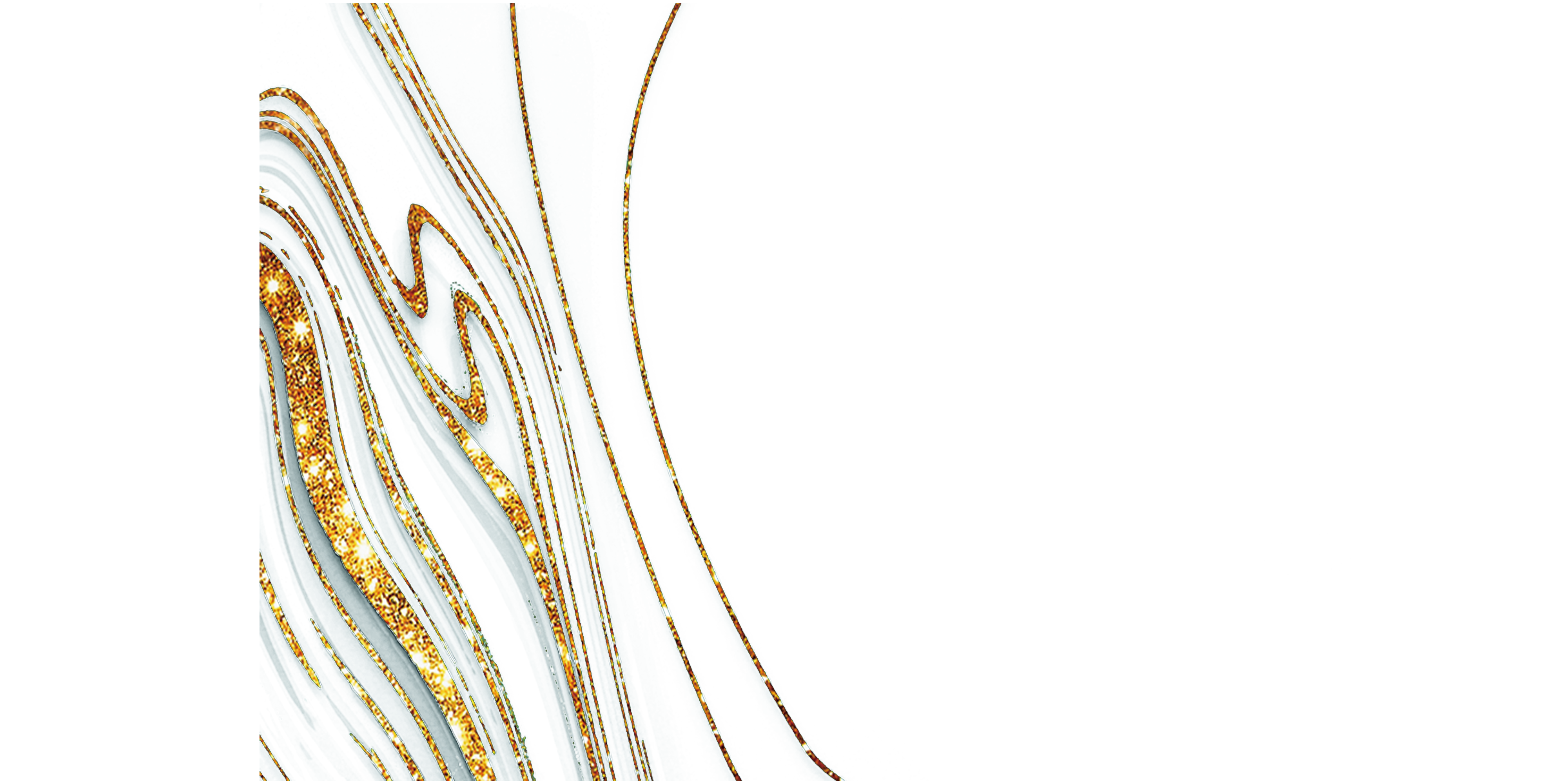 Please enter your title
Please enter the font and title you think
Enter the title
Enter the title
Enter the title
60%
20%
40%
Please enter the font and title you think is appropriate in the box
Please enter the font and title you think is appropriate in the box
Please enter the font and title you think is appropriate in the box
34%
34%
55%
55%
19%
19%
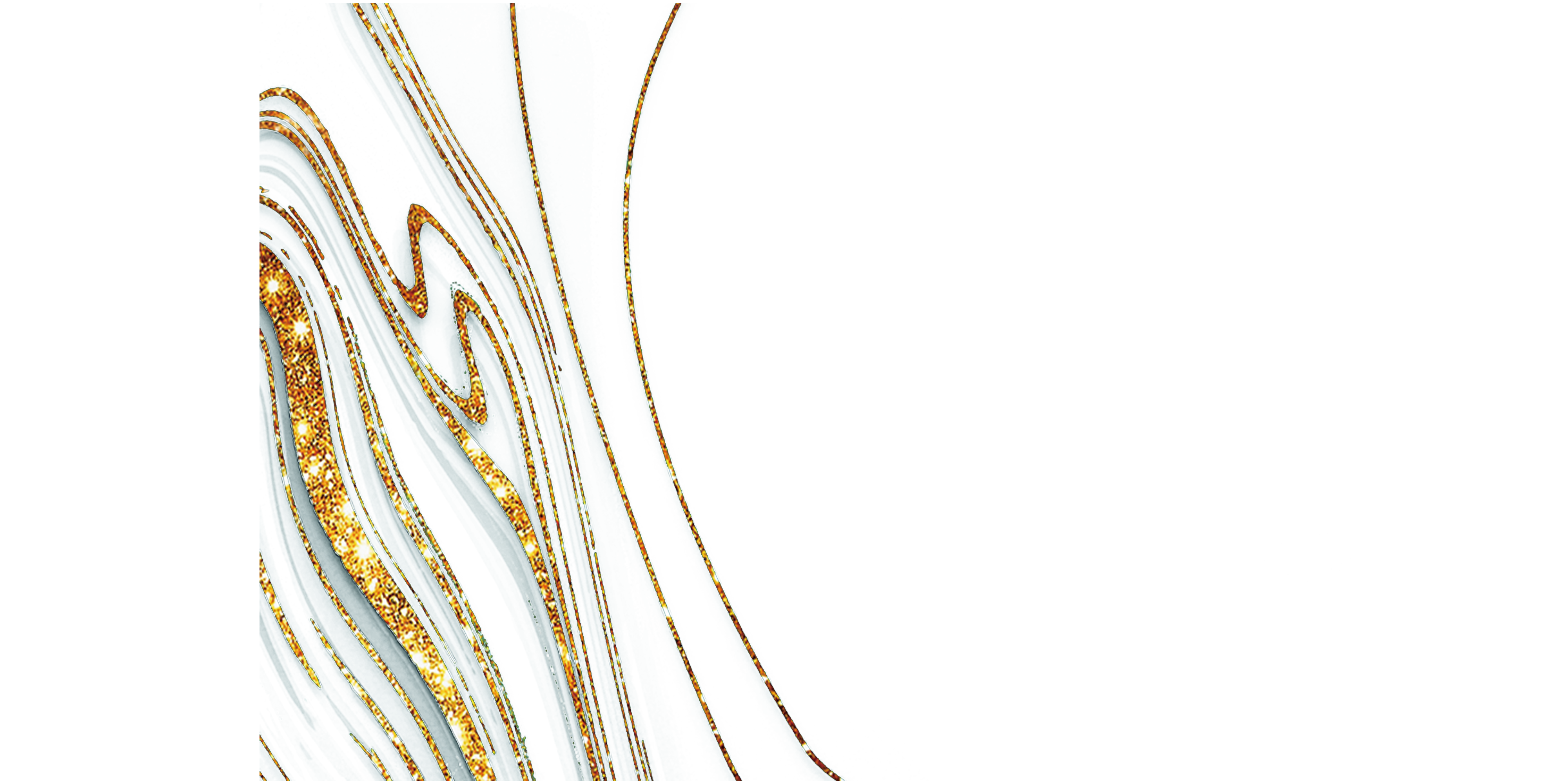 Please enter your title
Please enter the font and title you think
4
3
1
2
Enter the title
Enter the title
Enter the title
Enter the title
Please enter the font and title you think
Please enter the font and title you think
Please enter the font and title you think
Please enter the font and title you think
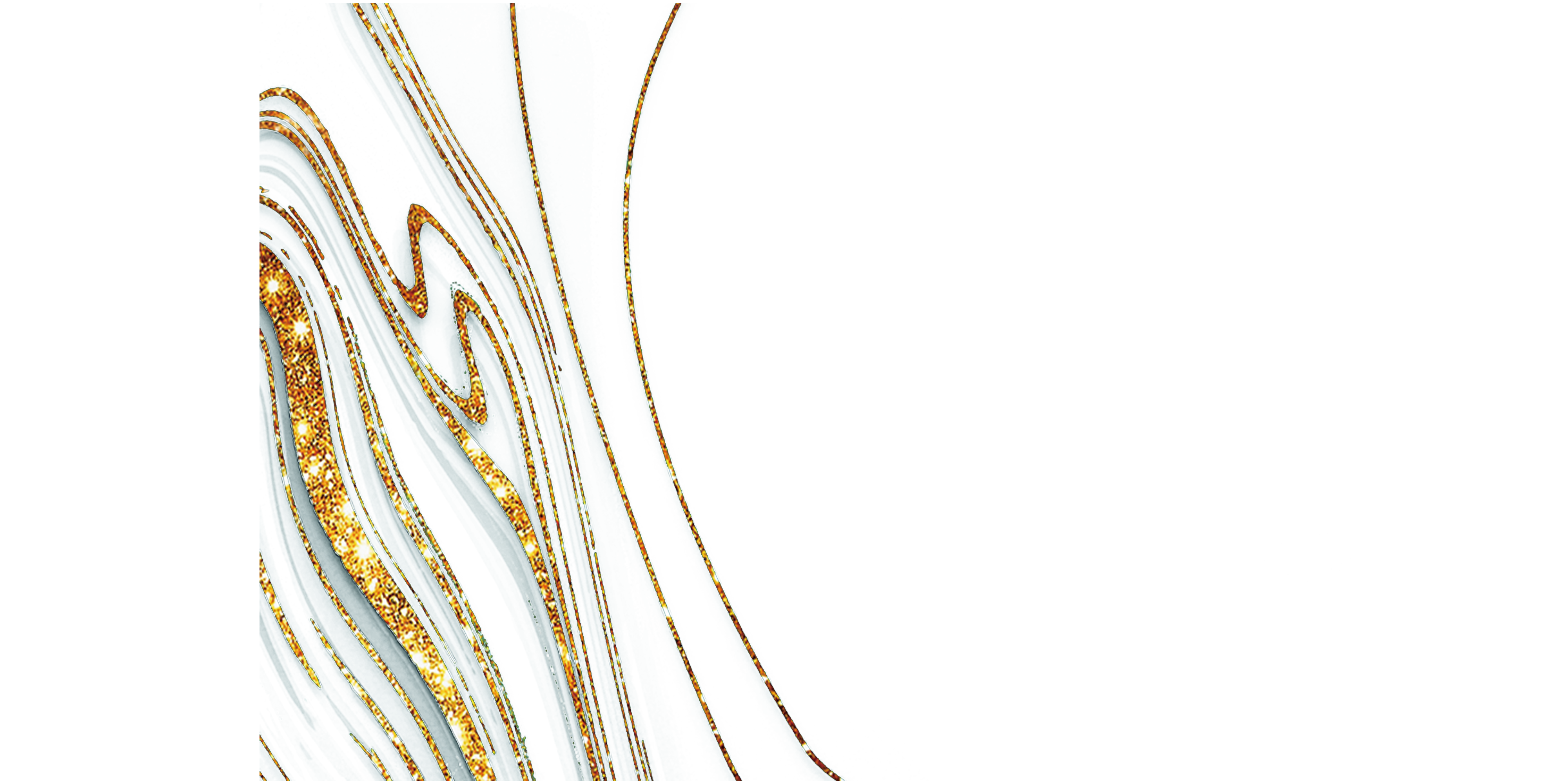 YOUR LOGO
CHINESE STYLE
SHANGWUHUIBAO
Part 4
Please enter the title
Please enter the font and title you think is appropriate in the box
Please enter the font and title you think，Please enter the font and title you think，Please enter the font and title you think，Please enter the font and title you think，
CONTENTS
ABOUTUS
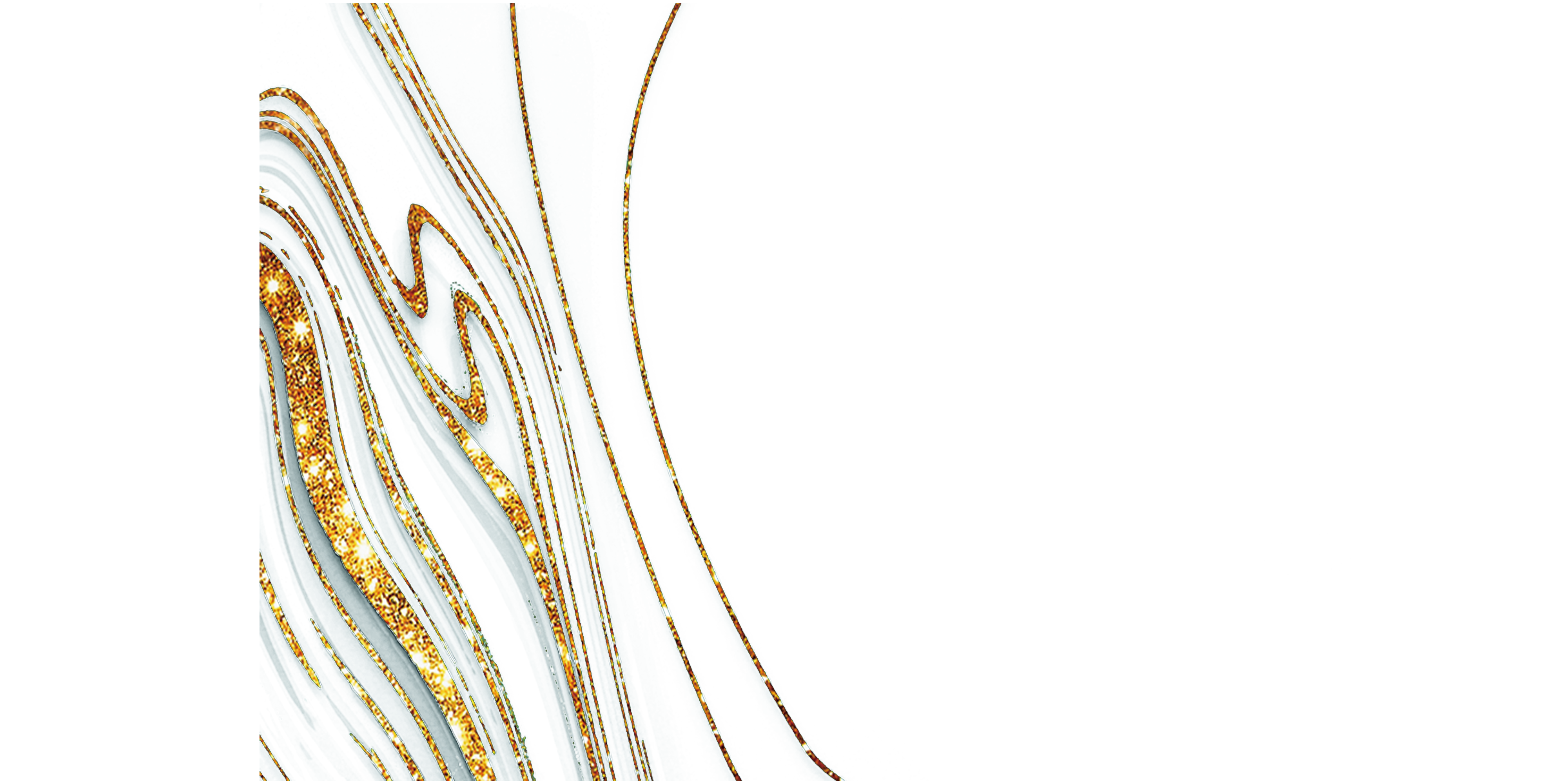 Please enter your title
Please enter the font and title you think
Please enter the title
Please enter the font and title you think is appropriate in the box
Please enter the title
Enter the title
Enter the title
Enter the title
Enter the title
Please enter the font and title you think is appropriate in the box
Please enter the font and title you think is appropriate in the box
Please enter the font and title you think is appropriate in the box
Please enter the font and title you think is appropriate in the box
Please enter the font and title you think is appropriate in the box
Please enter the title
Please enter the font and title you think is appropriate in the box
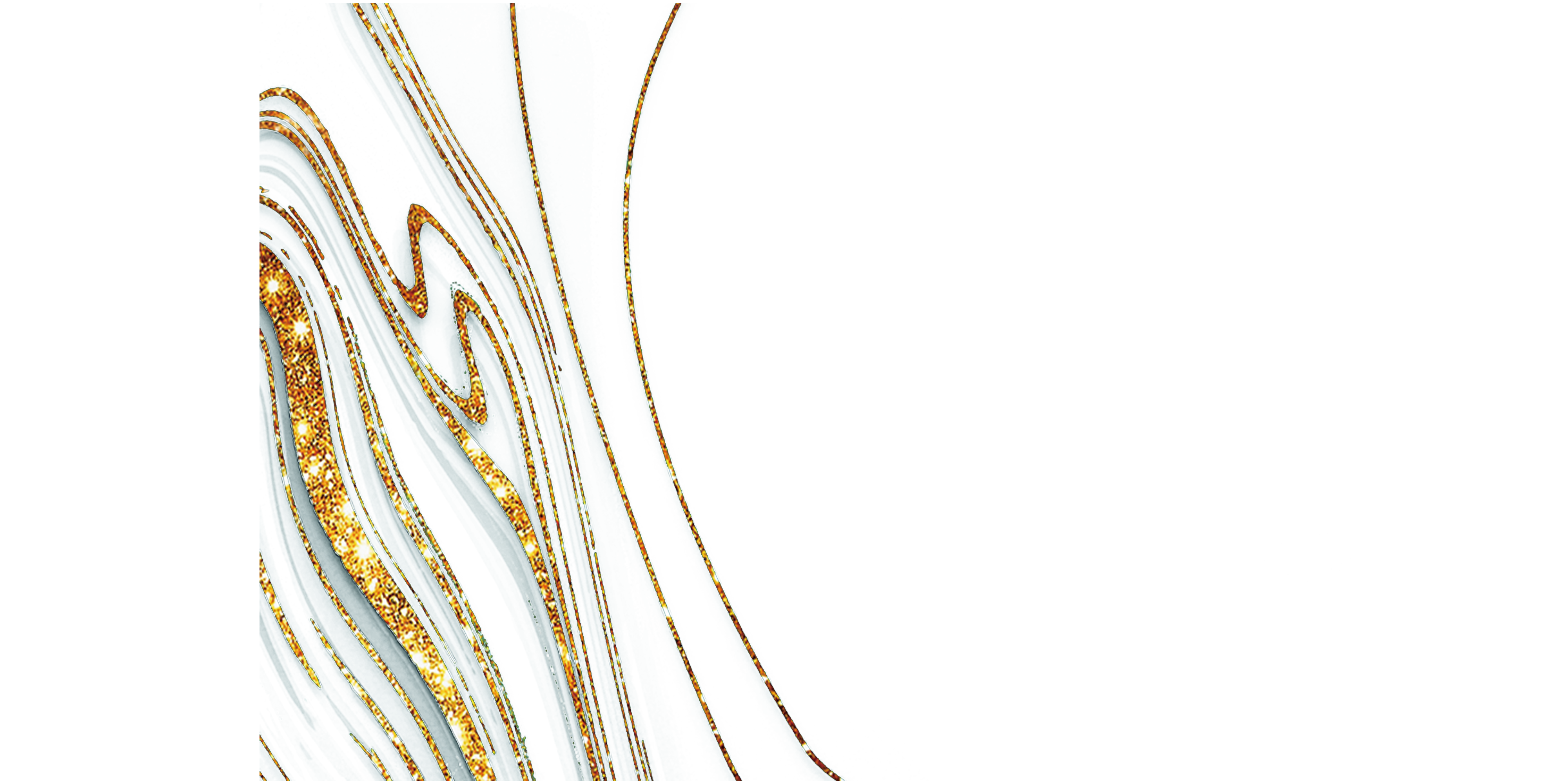 Please enter your title
Please enter the font and title you think
Please enter the title
Please enter the title
Please enter the title
Please enter the font and title you think is appropriate in the box
Please enter the font and title you think is appropriate in the box
Please enter the font and title you think is appropriate in the box
Please enter the title
Please enter the title
Please enter the title
Please enter the font and title you think is appropriate in the box
Please enter the font and title you think is appropriate in the box
Please enter the font and title you think is appropriate in the box
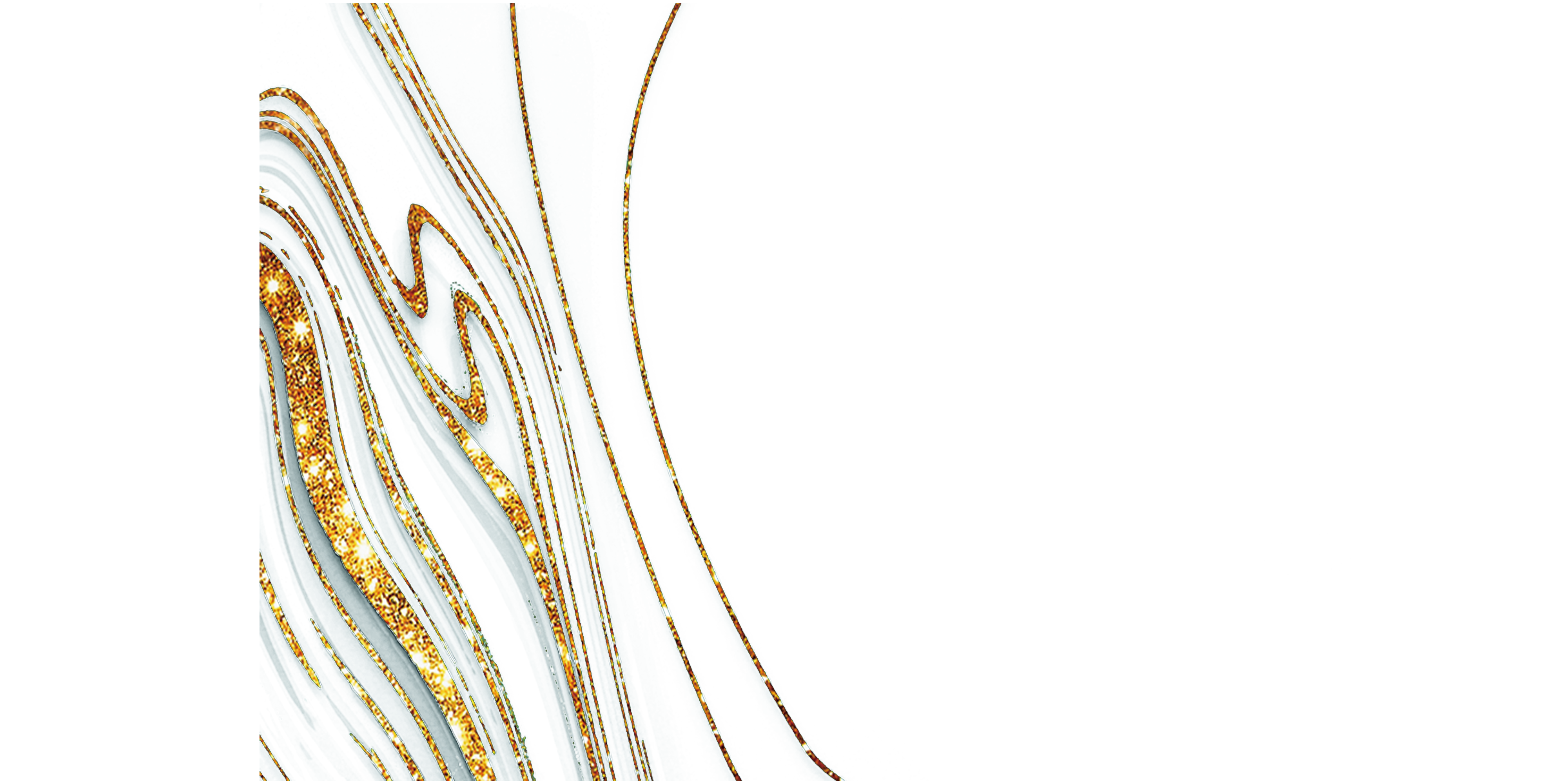 Please enter your title
Please enter the font and title you think
2020
2021
2022
2023
2024
enter the title
enter the title
enter the title
enter the title
enter the title
Please enter the font and title you think is appropriate in the box
Please enter the font and title you think is appropriate in the box
Please enter the font and title you think is appropriate in the box
Please enter the font and title you think is appropriate in the box
Please enter the font and title you think is appropriate in the box
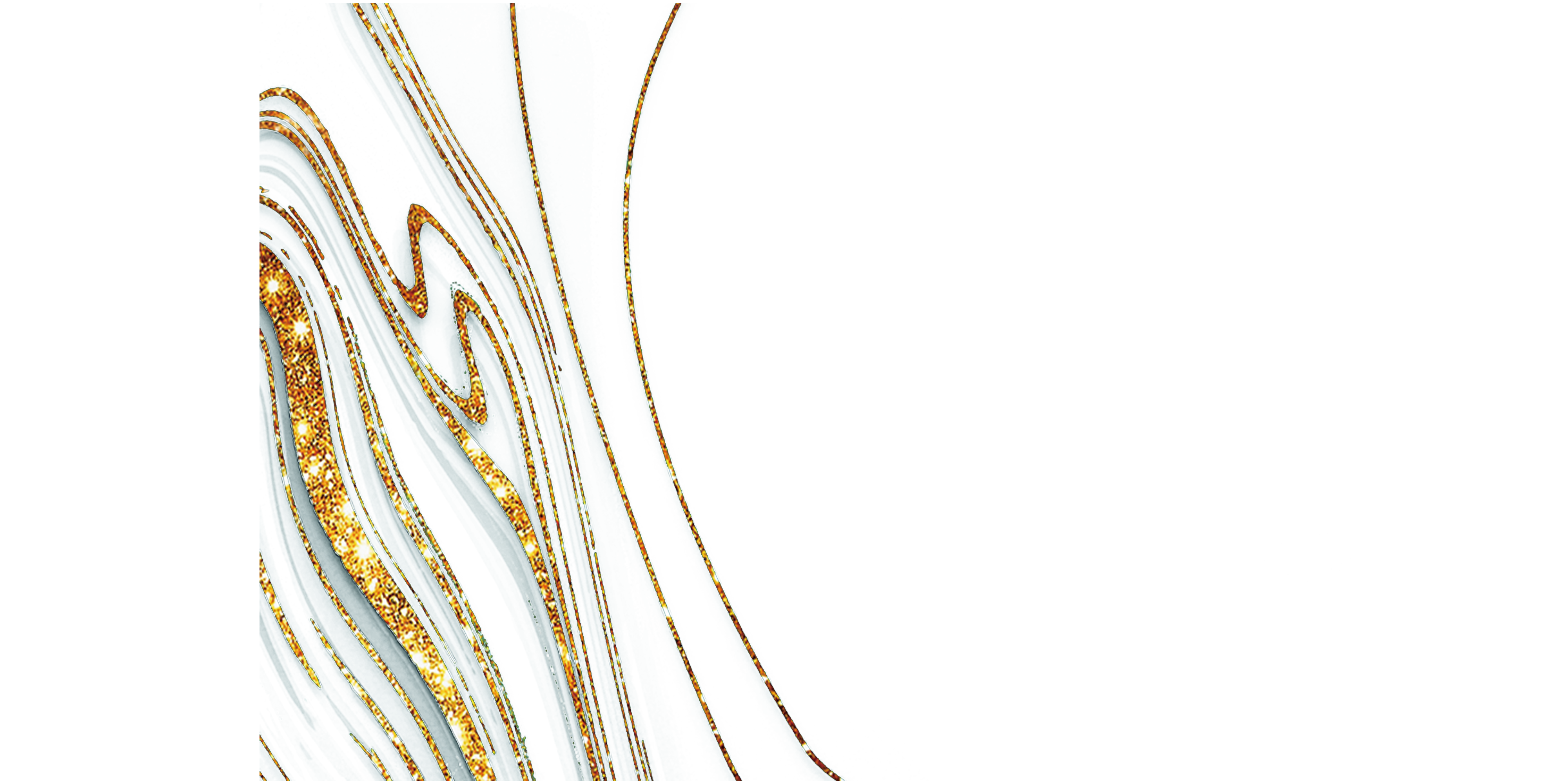 Please enter your title
Please enter the font and title you think
Please enter the font and title you think is appropriate in the box,。
Please enter the font and title you think is appropriate in the box,。
Please enter the font and title you think is appropriate in the box,。
Please enter the font and title you think is appropriate in the box,。
Please enter the title
Please enter the title
Please enter the title
Please enter the title
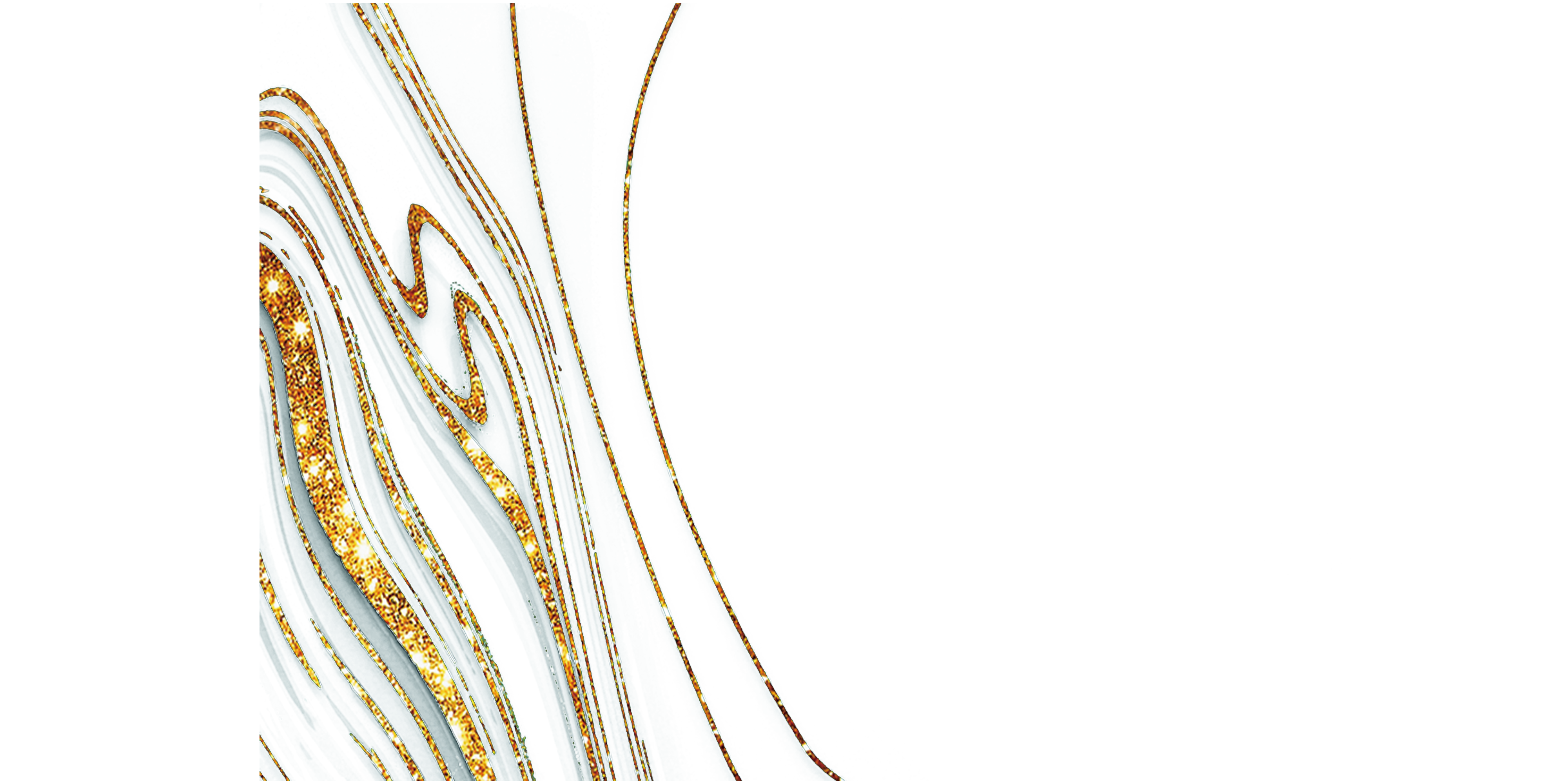 Please enter your title
Please enter the font and title you think
Please enter the title
Please enter the font and title you think is appropriate in the box, Please enter the font and title you think is appropriate in the box
Please enter the title
Please enter the title
Please enter the font and title you think is appropriate in the box, Please enter the font and title you think is appropriate in the box
Please enter the font and title you think is appropriate in the box, Please enter the font and title you think is appropriate in the box
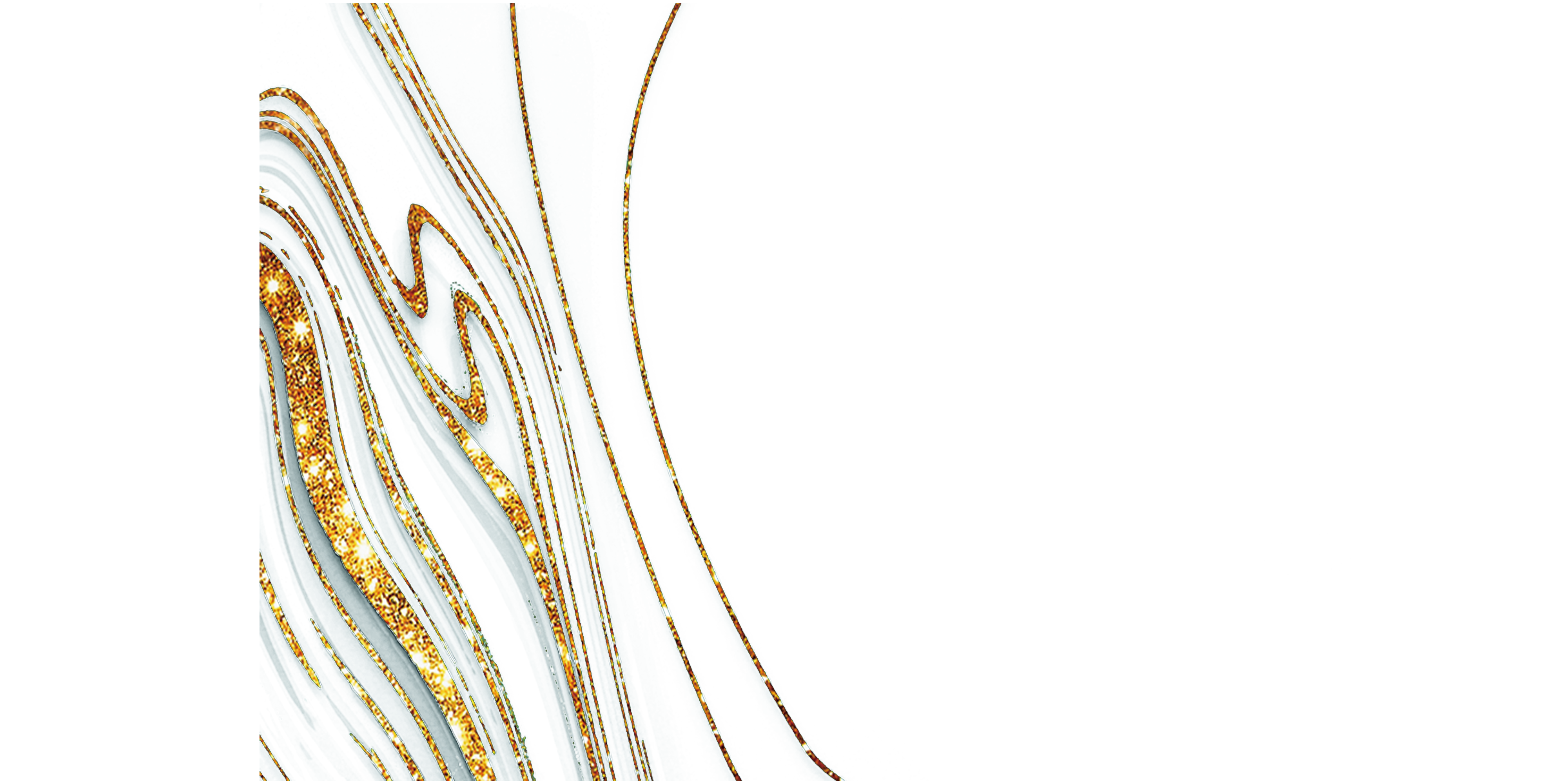 YOUR LOGO
CHINESE STYLE
report:jpppt.com
SHANGWUHUIBAO
Free ppt
Thank you very much
LIUJINGCHUANGYIXIANTIAOTONGYONG
Work report refers to a comprehensive and systematic general inspection and evaluation of the work that has been done in a certain period of time